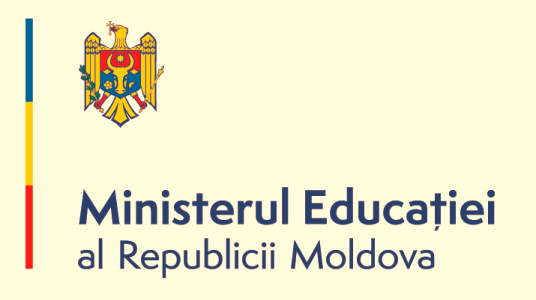 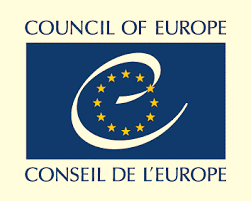 ОБРАЗОВАТЕЛЬНЫЕ  ПОЛИТИКИ И  ПРАКТИКИ  ВДГ/ОПЧ 
 В РЕСПУБЛИКЕ  МОЛДОВА: 
РЕЗУЛЬТАТЫ  И  ПЕРСПЕКТИВЫ
Проект Совет Европы Поддержка демократической культуры в школах стран Восточного Партнерства, 
Страсбург, ноябрь, 2016
Образовательные политики в области ВДГ/ОПЧ
Типовые положения об организации и функционировании:
-Административного совета в общеобразовательных учреждениях
-Совета учащихся общеобразовательных учреждениях,
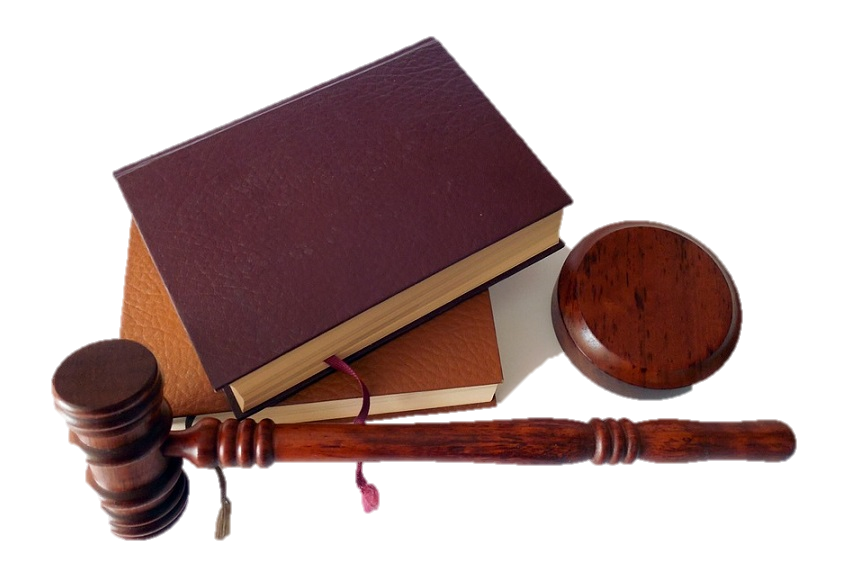 Основное законодательство
Куррикулумы по школьным дисциплинам:
Гражданское воспитание 
(5-12 классы)
История (5-12 классы)
Воспитание по правам человека (8-9 классы)
Воспитание по развития общество (10-12 классы)
Воспитание для демократической культуры 
(10-12 классы)
КОДЕКС об образовании

СТРАТЕГИЯ развития образования  на 2014-2020 гг.
КОДЕКС ОБ ОБРАЗОВАНИИутвержден Постановлением Парламента №152 от 17.07.2014
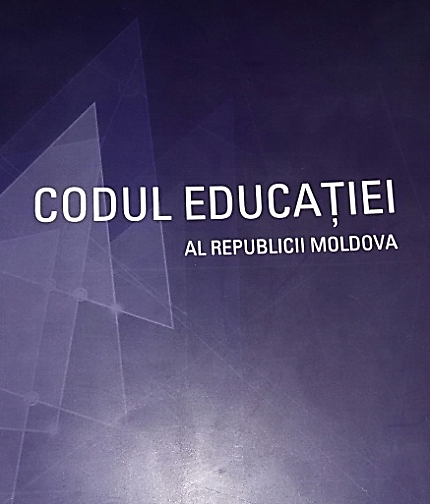 Статья 11. Система образования всех уровней определяет                                                                                    девять ключевых компетенций, описывая основные  знания,              навыки  и  ценностные отношения, связанные с каждой из них.
Конкретная цель 7.1.  Ответственность общества за обеспечение качественного образования.
Приоритетные меры:
7.1.1 Диверсификация форм участия сообщества и семьи в принятии решений.
7.1.2. Создание механизмов мотивации сообщества и семьи к участию в процессе принятия решений и решению.
7.1.3. Разработка программ по поддержке инициатив участия местного сообщества в решении образовательных проблем.

СТРАТЕГИЯ развития образования  на 2014-2020 гг, 
 Утверждено Постановлением  Правительства № 944 от 14.11.2014
СТРАТЕГИЧЕСКИЕ НАПРАВЛЕНИЯ, ПРИОРИТЕТНЫЕ ДЕЙСТВИЯ И ОЖИДАЕМЫЕ РЕЗУЛЬТАТЫ:
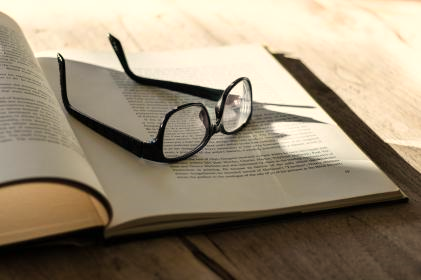 Конкретная цель7.2. 
    Расширение участия учащихся в процессе принятия решений, в том числе по разработке, реализации и оценке политик в области образования. 
Приоритетные меры:
7.2.1. Разработка и внедрение механизмов консультирования мнения всех детей, без дискриминации на всех уровнях образования, в соответствии с международными стандартами  участия детей.
7.2.2. Пересмотр куррикулум начальной и непрерывной подготовки учителей и менеджеров с целью интегрирования понятий: права ребенка, мнение ребенка, развивающиеся способности ребенка. 
7.2.3. Обучение менеджеров и педагогических работников для осознания значимости понятия мнение ребенка и его интеграции в образовательный процесс. 
7.2.4. Поощрение создания и поддержка работы ученических советов на местном, региональном и национальном уровнях в качестве платформы для общения и оценки политик в области образования
СТРАТЕГИЧЕСКИЕ НАПРАВЛЕНИЯ, ПРИОРИТЕТНЫЕ ДЕЙСТВИЯ И ОЖИДАЕМЫЕ РЕЗУЛЬТАТЫ:
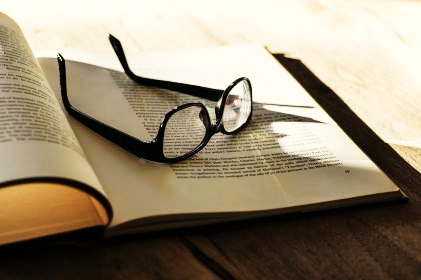 СТРАТЕГИЯ развития образования  на 2014-2020 гг, 
 Утверждено Постановлением  Правительства № 944 от 14.11.2014
Родитель является:
Демократическое образование родителей характеризуется их участием  в жизни школы и  проявляется в разных формах.
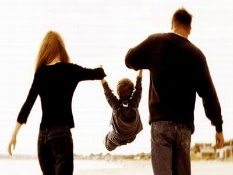 Административный совет это орган управления общеобразовательных учебных учреждений, имеющий роль, обеспечить соблюдения положений по организации и функционирование  учреждения.
Членами административного совета, на период 5 лет, являются:
1) администрация учреждения;
2) представитель местной публичной власти, назначенным примаром; 
3) представитель родителей, избранный родителями учащихся данного школьного учреждения, открытым голосованием на общем родительском собрании;
4) представитель учащихся, избранный большинством Совета учащихся открытым голосованием. 
14. Все члены административного совета, независимо от его представителей, имеют одинаковые права и обязанности, предусмотренные действующим законодательством, на период действующего мандата 
17. Председателем административного совета не может быть директор учебного учреждения.
ТИПОВОЕ ПОЛОЖЕНИЕ об организации и функционирования Административного Совета общеобразовательного учреждения, утвержденное  приказом министра №77 от 20.02.2015
1. Утверждает  Положение о работе учебного заведения, в котором зарегистрированы, взаимные права и обязанности образовательного учреждения, учителей, учеников и их родителей, а также Годовой  план и План развития учреждения;
 
2. Утверждает дисциплины по выбору, предложенные школой,  как  дополнение к базисному учебному плану, утверждённому  Министерством Просвещения; 

3. Несёт ответственность, наряду с директором, за результаты, демонстрируемые учебным заведением;

4. Управляет финансовыми средствами образовательного учреждения.
АДМИНИСТРАТИВНЫЙ СОВЕТ
Как административный орган управления учебным заведением, Административный Совет  имеет следующие полномочия:
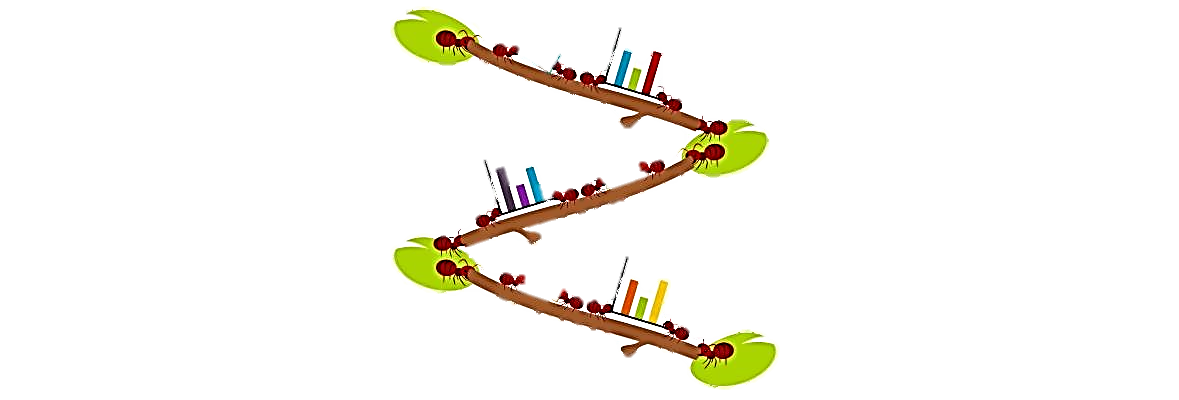 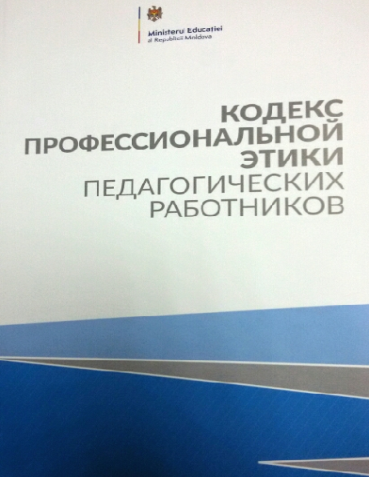 Кодекс профессиональной этики педагогических работников: 
утвержденный приказом МП №1103 от 26 февраля 2016
Совет по этике учебного заведения
Механизмы участия детей в управлении школы
Председатель Совета Учащихся является членом Административного Совета, участвует в заседаниях педагогического совета.
Представляет менеджерской группе мнения учащихся.
Участвует в оценивании заведения.
Вносит вклад в развитие школьных политик.
Поддерживает развитие и учебный прогресс.
Продвигает положительное общение в рамках школы.
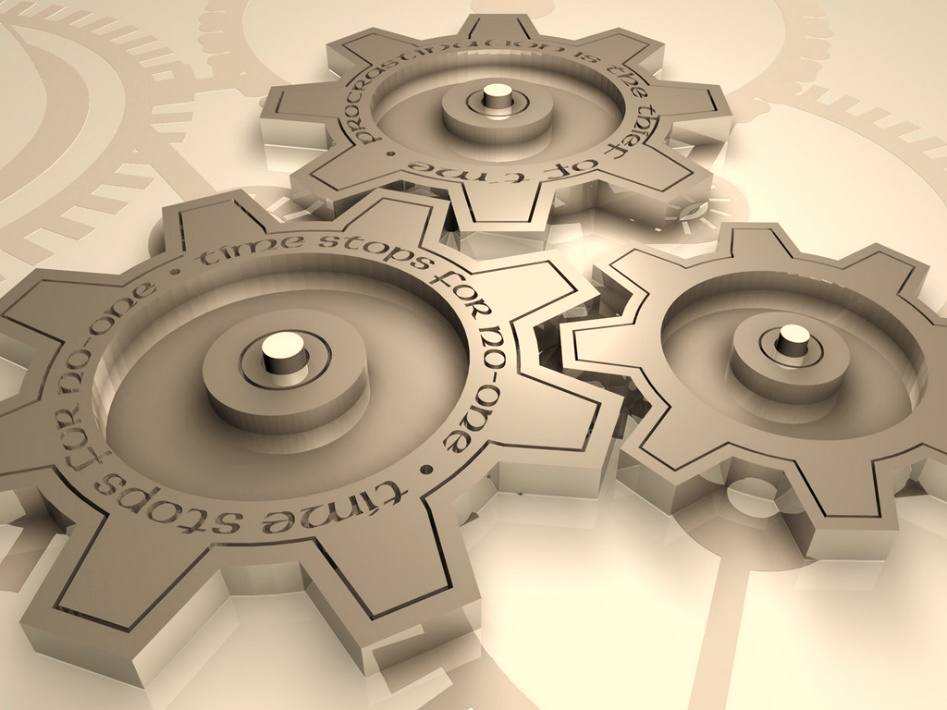 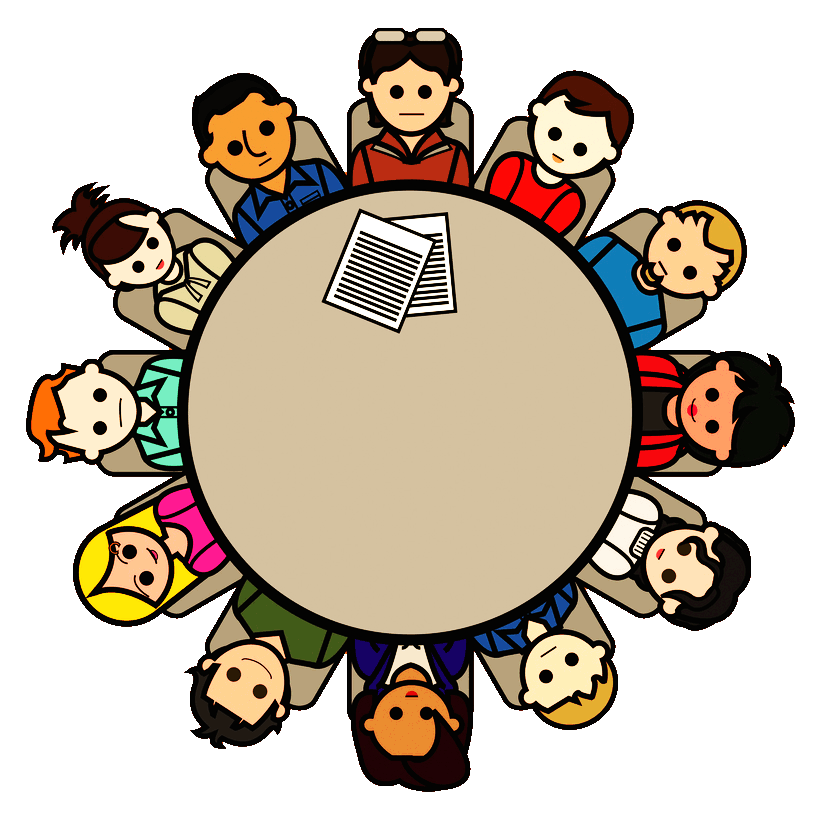 Права на выражения мнении и участие учащихся в процессе принятия решений  в образовательном процессе  реализуется через
Совет Учащихся - это:
орган, определяющий потребности и интересы учащихся школы;
 диалоговое поле между учащимися и учителями;
 форма, посредством которой дети учатся активно участвовать в обществе, предпринимать действия, осуществлять проекты, считающие необходимыми для изменения к лучшему среды, в которой живут и учатся;
 способ самоутверждения детей, оценивания своих идей и действий.
Национальный Совет Учащихся
Что такое Совет Учащихся?
– это представительная структура учащихся на институционном или территориальном уровне (учебное заведение, район, муниципий, страны).
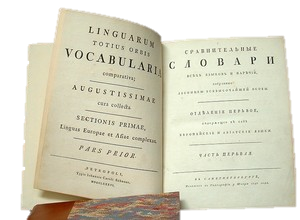 Положение о создании и функционировании Национального Совета Учащихся
 в общем образовании, утвержденное приказом МП №136 от 26 марта 2014
Симулирование выборов в рамках 
Совета Учащихся
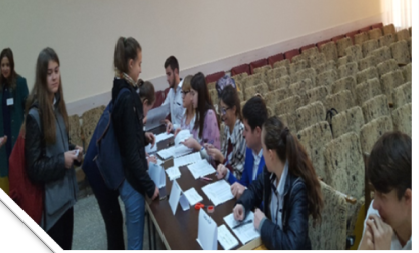 Ученики – члены комиссии избирательного бюро:
Органиграмма Местных Советов Учащихся
Председатель
Вице-председатель
Секретарь
Информи-рованность/
мобилизо-
ванность/
обучение/
консультации
Адвокат учащихся
Образование,  школьные программы
Участие в жизни общества, благотво-
рительная деятельность
Школьные и внешкольные конкурсы
Районный проект ,,Консолидация способностей Совета Учащихся”
Деятельность на благо общества, благотворительная деятельность
Адвокат учащихся
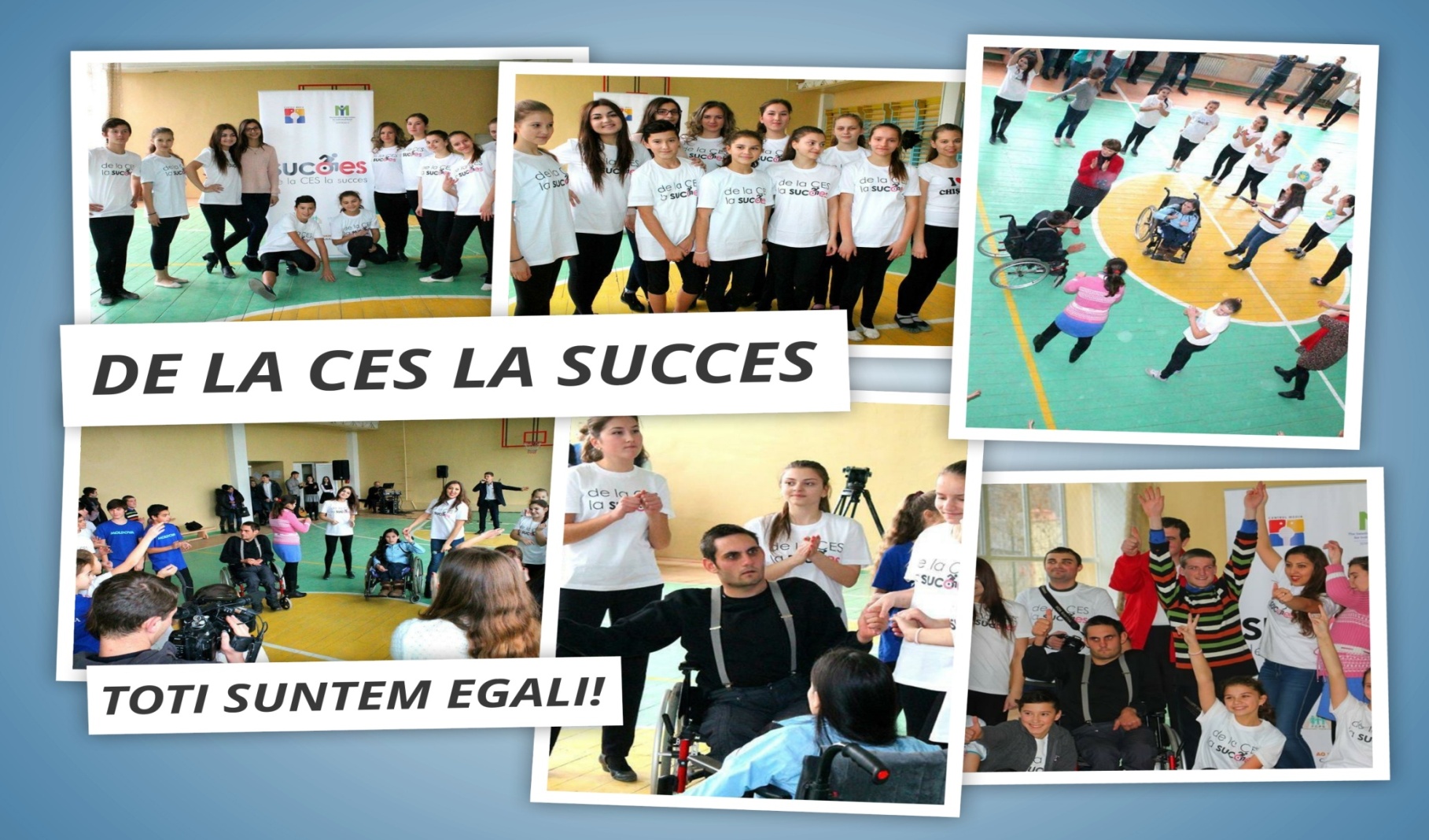 Школьные/внешкольные конкурсы
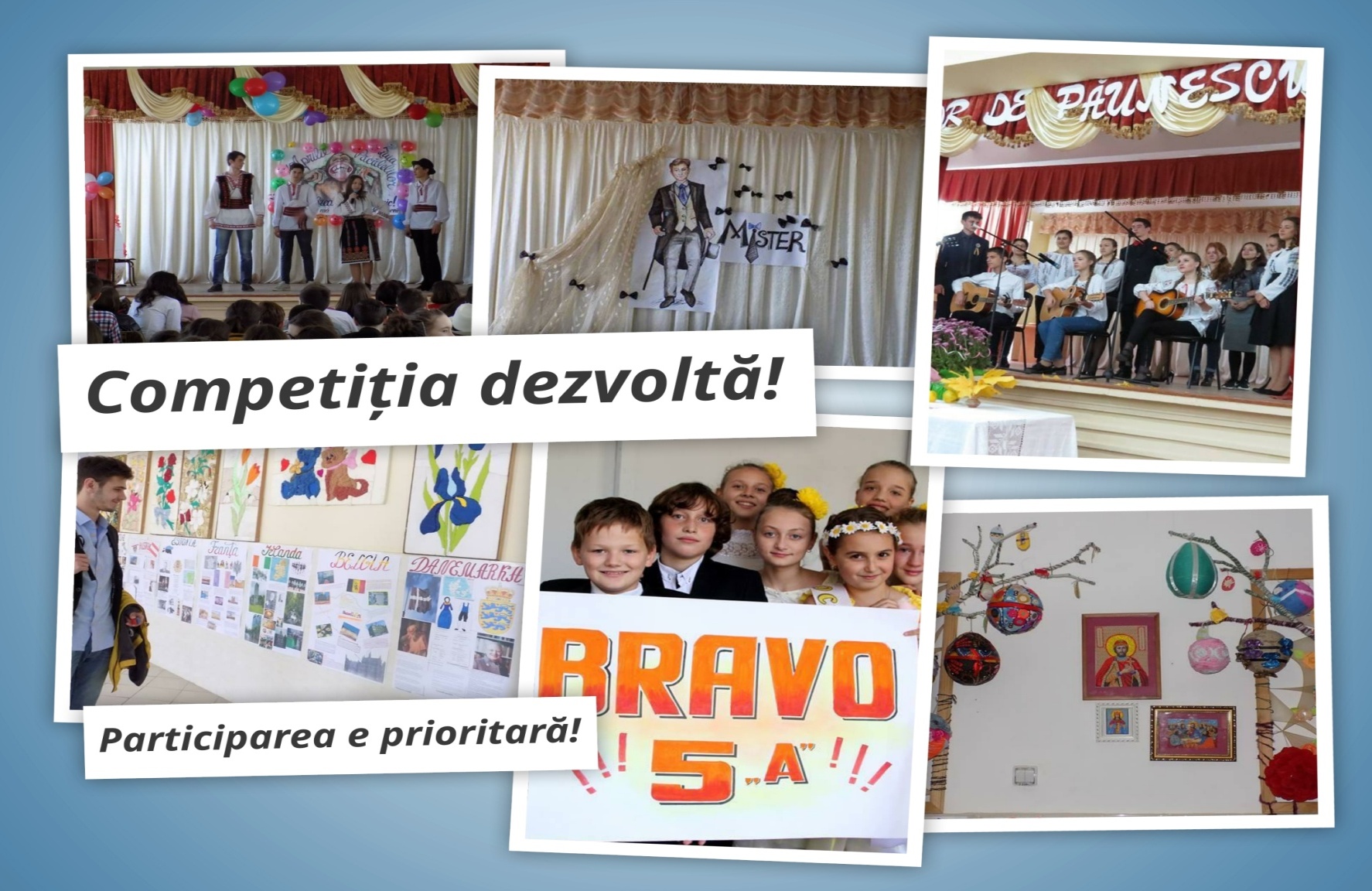 Информированность, мобилизованность, обучение, консультации
Деятельность Национального Совета учащихся
Типовое ПОЛОЖЕНИЕ об организации и функционировании общеобразовательного учебного учреждения;
- ПОЛОЖЕНИЕ об оценивании и оценках результатов обучения, перевод и окончание в начальном и среднем образовании;
Аспекты реконцептуализации Базисного Учебного плана;
- Инструкция об оценивании и развитии поведения учащегося (заседание в ноябре 2016 г.)
На протяжении 2015-2016 годов Национальный Совет Учащихся принимал участие в дебатах проектов нормативных актов:
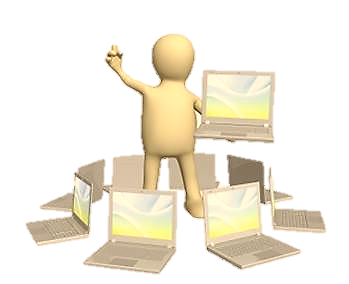 Результаты деятельности  Национального Совета Учащихся
ПОЛОЖЕНИЕ об оценивании и оценках результатов обучения, перевод и окончание в начальном и среднем образовании – освобождение от семестровых летних тезисов учащихся X-XI классов, получившие дипломы I, II, III степени на республиканской олимпиаде по школьным предметам, организованных Министерством Просвещения, в этом учебном году с оценкой ”10” (десять) . 

Аспекты реконцептуализации Базисного Учебного плана –были предложены изменения в учебном плане для  обеспечения эффективности  знаний в целях профессиональной подготовки для следующего образовательного  уровня. 

- Инструкция об оценивании и развитии поведения учащегося (заседание в ноябре 2016 г.)- в процессе дебатов и принятия.
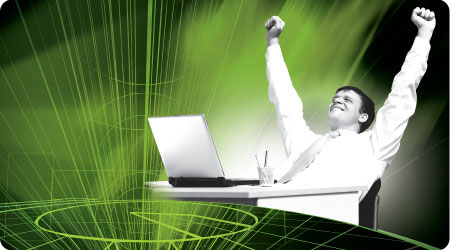 Обучение менеджеров и учителей для осознания значимости ВДГ/ОПЧ
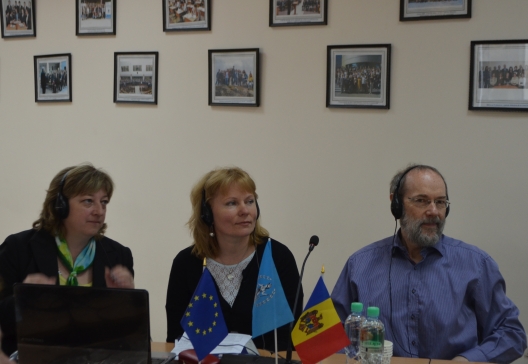 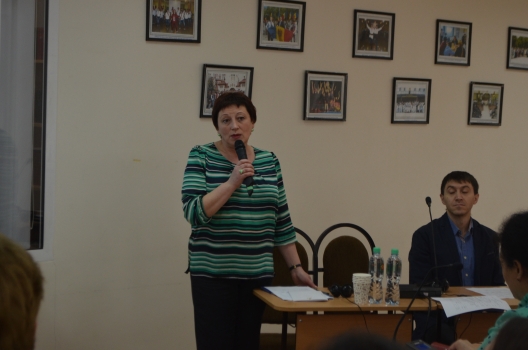 Весной 2016 года Совет Европы в партнёрстве с Министерством Просвещения в рамках проекта Совета Европы Поддержка демократической культуры в школах стран Восточного Партнерства было проведено пилотирование учебников СоЕ. В проекте участвовали эксперты СоЕ: Питер Kраф, Полина Вербицкая, координатор Оксана Oвчарук и представители 17 школ.
Методологические аспекты организации учебного процесса по школьной дисциплине Гражданское воспитание в 2016-2017 учебном году                                                          утверждены приказом МП №282 от 28 июля 2016
Основная цель предмета является: „формирование качеств активного и ответственного гражданина, продвигающего общечеловеческие и демократические ценности..” 
Миссией предмета является формирование активного гражданина, информированного и ответственного, подготовленного жить и действовать в демократическом обществе. 
Концепция Воспитании демократической  гражданственности  определяет педагогические ориентиры, в которых соблюдены права ребенка, и  школа рассматривается как место, где учащиеся могут учиться на реальном школьном опыте, демонстрируя  навыки  демократической культуры.
Анализ достижений и проблем в реализации образовательных целей предмета определили  тему  педагогического исследования  в классе на 2016-2017: 
   ”Развитие компетенций учащихся, предусмотренных куррикулумом по предмету Гражданское воспитание с использованием подходов, основанных на соблюдении прав человека / ребенка.”
Методологические аспекты организации учебного процесса по школьной дисциплине Гражданское воспитание в 2016-2017 учебном году                                                          утверждены приказом МП №282 от 28 июля 2016
Впервые было предоставлено три дидактических подхода рекомендуемые для использования в процессе преподавания – обучения – оценивания  4-х модулей / учебных единиц гимназического и лицейского цикла относительно  ВДГ/ОПЧ, рекомендуемые Советом Европы: 
обучение «о» демократии и правах человека ; 
обучение «посредством» демократии и прав человека; 
обучение «для» демократии и прав человека. 
.
В настоящее время Гражданское воспитание призвано консолидировать культурное измерение демократии и в данном контексте, преподаватель Гражданского воспитания, независимо от модуля или урока призван строить образовательный процесс посредством ключевых целей Воспитания для демократической гражданственности и Воспитание для прав человека, установленные Советом Европы.
Республиканский Турнир в области прав ребенка/человека
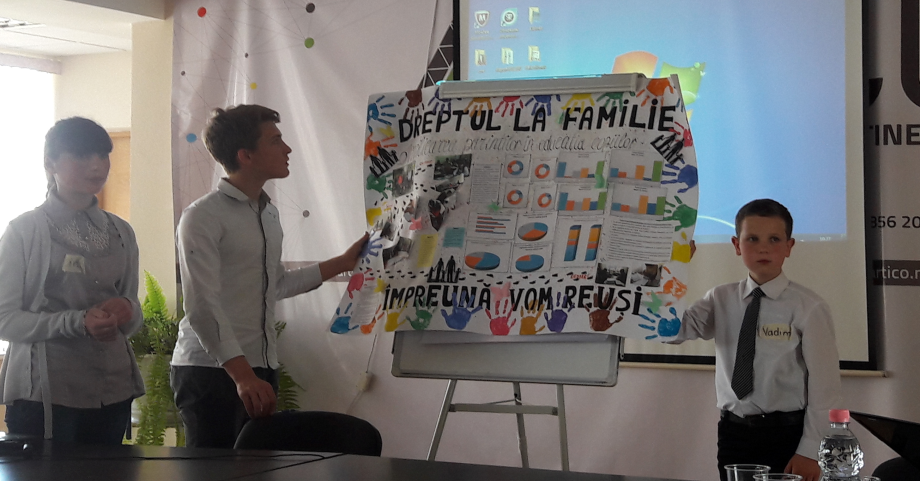 Республиканский Турнир в области прав ребенка/ человека  проводиться в соответствии с положением утвержденным приказом Министерства Просвещения №224 от 23.03.2016 г. 
Местные специализированные органы в области образования проводят  районный/муниципальный этап Турнира ежегодно в период февраль -март месяц.
Республиканский этап Турнира проводит Министерство в период  апрель-май месяц.
Перспективы
Реконцептуализация  предмета Гражданское воспитание в целях расширения модулярной составляющей Воспитание для демократической гражданственности и Воспитание для прав человека в процессе пересмотра  Базисного Учебного Плана 2017-2018 г.;
Пересмотр школьных Куррикулум по предметам;
Увеличение  количество дисциплин по выбору (20-25%) ; 
Пересмотр куррикулума начальной и непрерывной подготовки учителей и менеджеров с целью интегрирования понятий: права ребенка, мнение ребенка, развивающиеся способности ребенка.
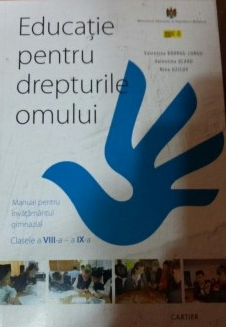 …